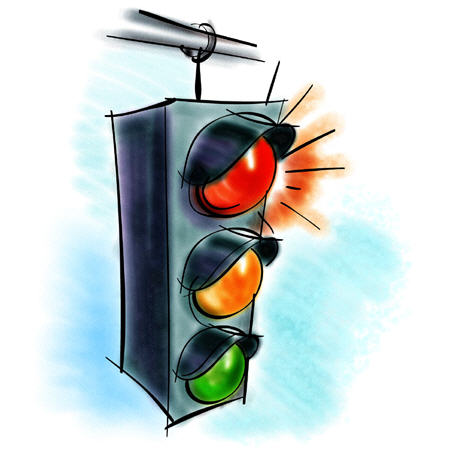 Дорожная азбука в загадках
А
Выезжаем на природу!
Будем изучать погоду!
Собираем  карты, глобус
И садимся на...
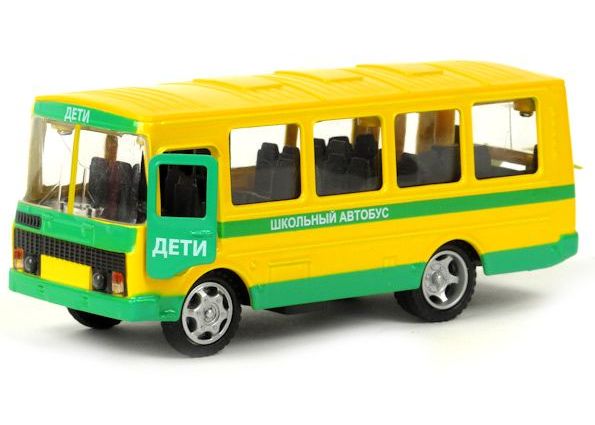 Б
Смотрят все разинув рот,
Как огромный пароход,
Повидавший целый мир,
Тащит маленький...
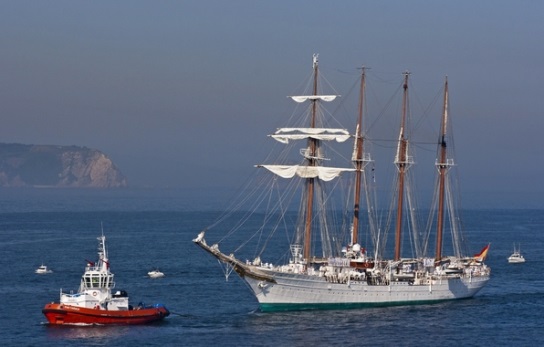 В
Как блестит на солнце рама!
Удивляется сосед -
Целый день учусь упрямо
Я водить...
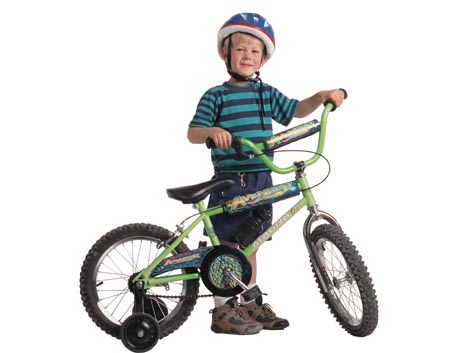 А у нас в семье веселье -
Отмечаем новоселье!
Переехали за миг!
А помог нам...
Г
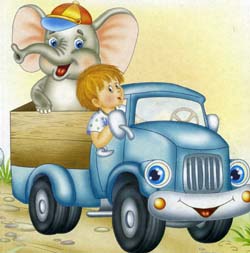 Это что там под Луной?
Дыня с дом величиной?
В небесах парит корабль
Под названьем...
Д
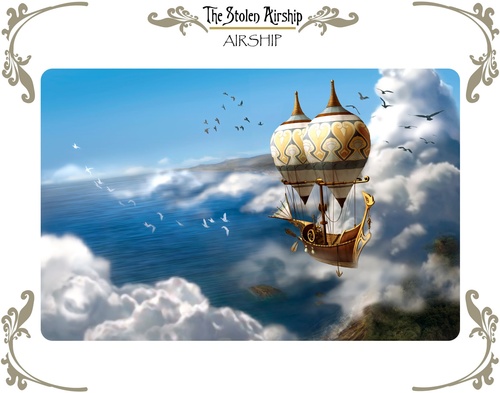 Ёлка - радость у стола,
Но для площади мала.
Сквозь пургу и сквозь метель
К нам на праздник едет...
Е
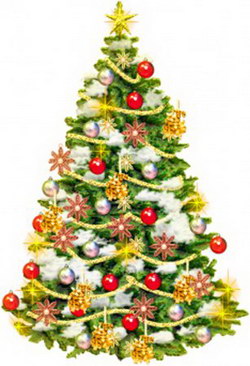 Ё
Кто там целый огород
На себе домой везёт?
На колючий шар похож.
Вы узнали? - Это...
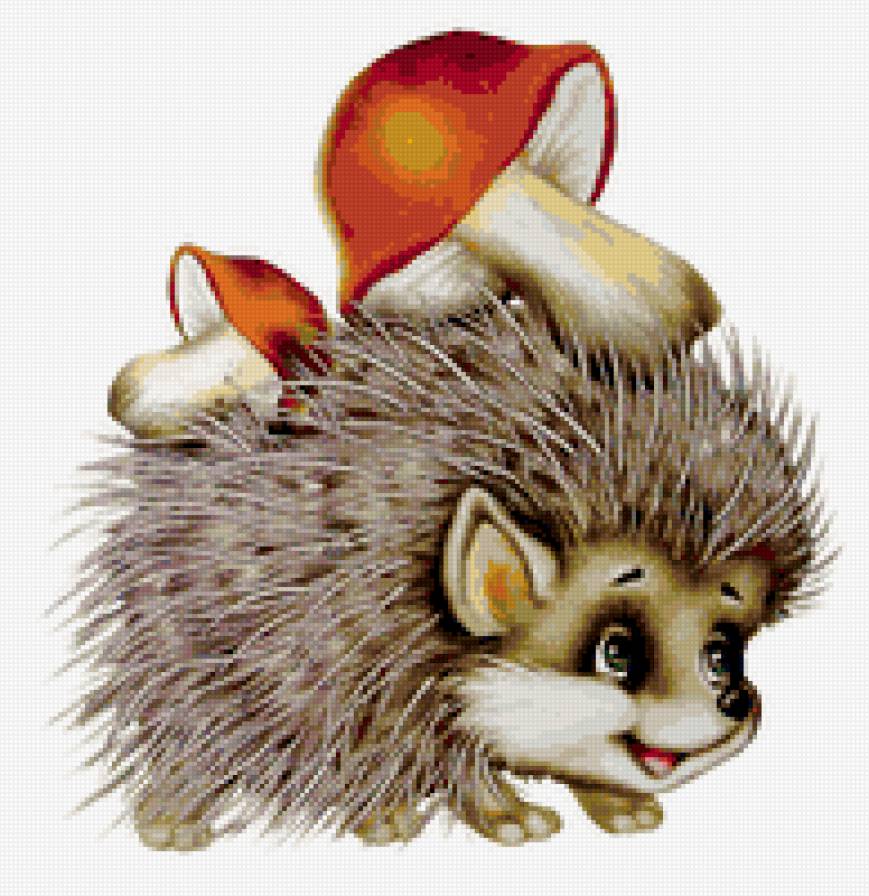 Ж
Муравейник на дороге,
Надо посмотреть под ноги.
Муравьи собрались в круг -
В плен захвачен черный...
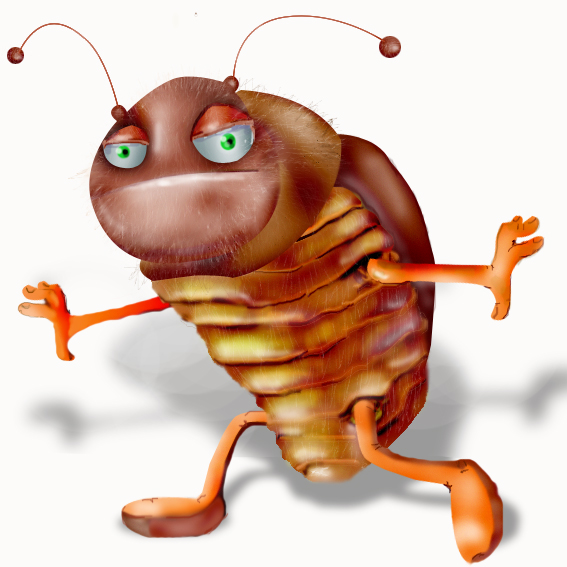 З
На педали давят ноги!
Эй! Не стойте на дороге!
Всех предупредить помог
Об опасности...
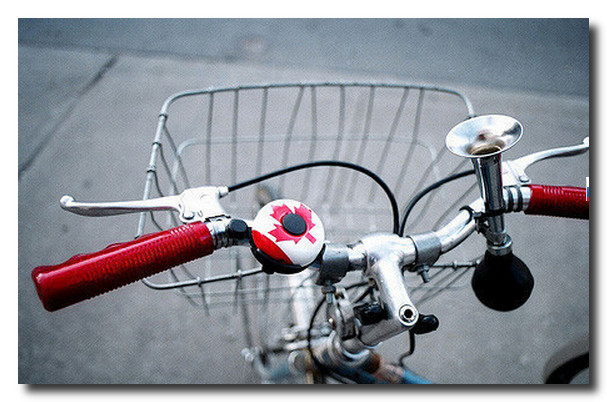 И
Мы кладём в багажник вещи,
Рядом ключ, отвёртка, клещи,
Молоток и клей "Момент".
Взят в дорогу...
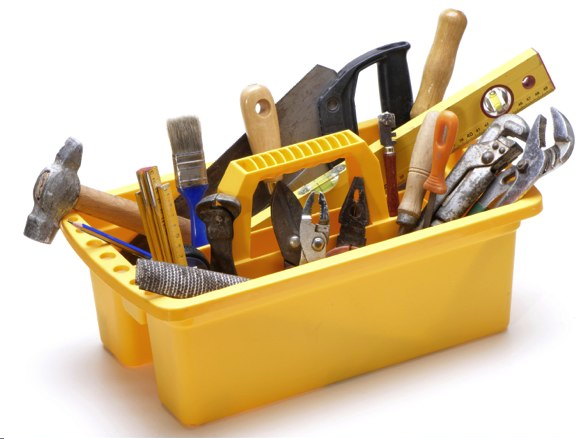 Всё случается в дороге,
Можно поцарапать ноги.
И поэтому в поход 
Мы берём с собою...
Й
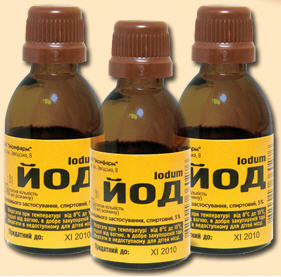 К
Скорость, только ветра свист,
Всё шоссе как гладкий лист
Укатать его помог
Нам асфальтовый...
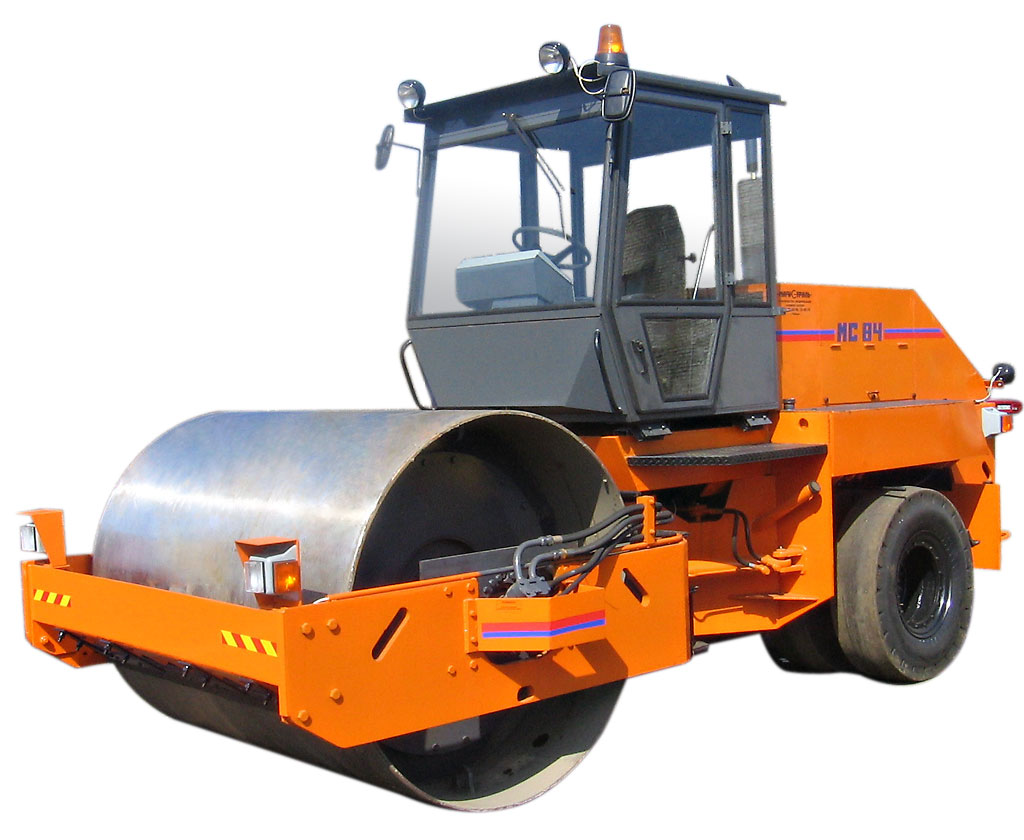 Без деревьев мы ни шагу,
Мебель делаем, бумагу!
И для этого привёз
Их из леса...
Л
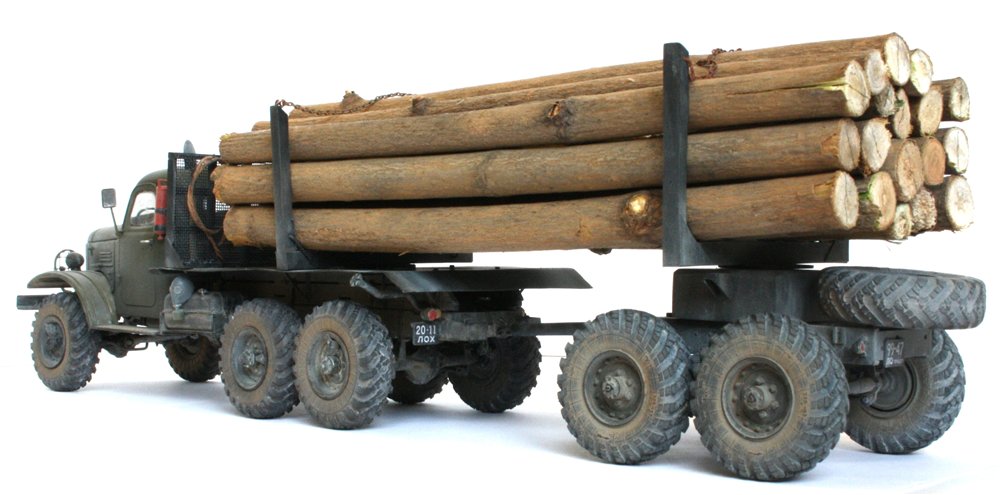 Под большими городами
Всё подземными ходами
Перепутано хитрО -
Возит там людей...
М
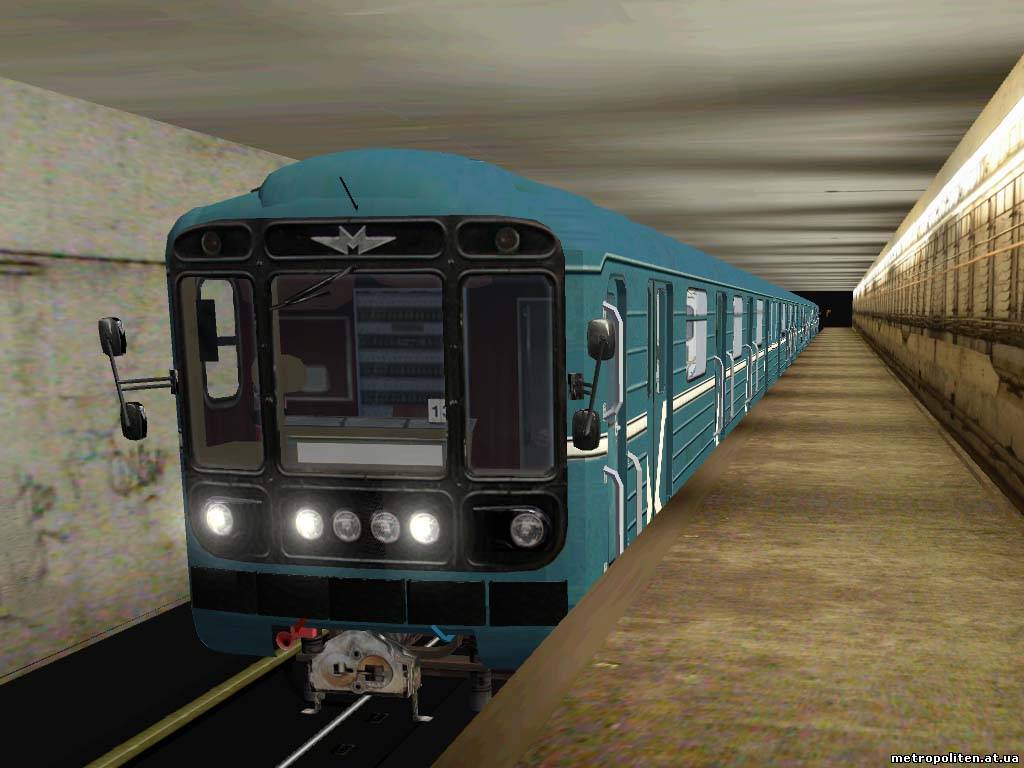 Чтоб в дороге не устать,
Надо правильно шагать,
Совершая марш-бросок -
Ногу с пятки на...
Н
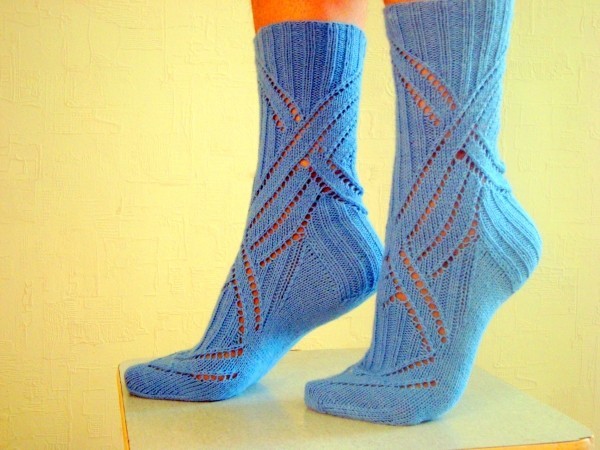 Лавки, крыша-козырек
И с мороженным ларек!
Вам знакома обстановка?
Это место -...
О
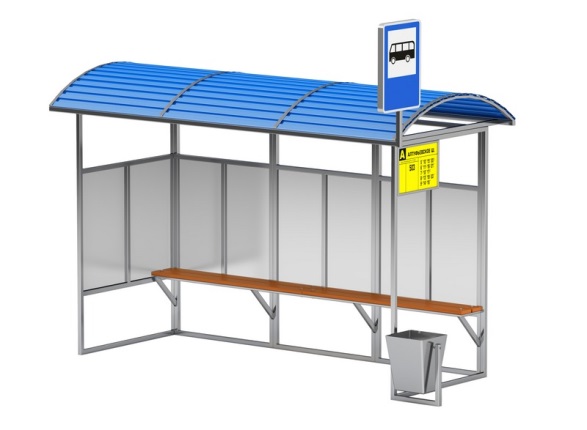 П
Машут вслед листвою кроны,
А за ним бегут вагоны.
Весело под стук колёс
Мчит по рельсам...
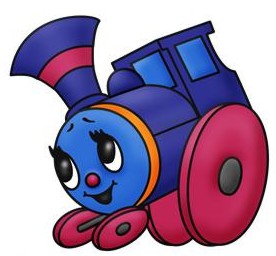 Дайте мне скорей ответ!
Вот пройдёт немного лет
И с Земли быстрее света
К звёздам полетит...
Р
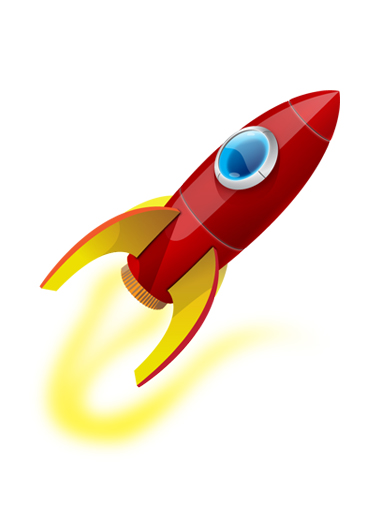 Перед нами чудо-птица,
Всех прошу скорей садиться,
Отправляется в полёт
Быстрокрылый...
С
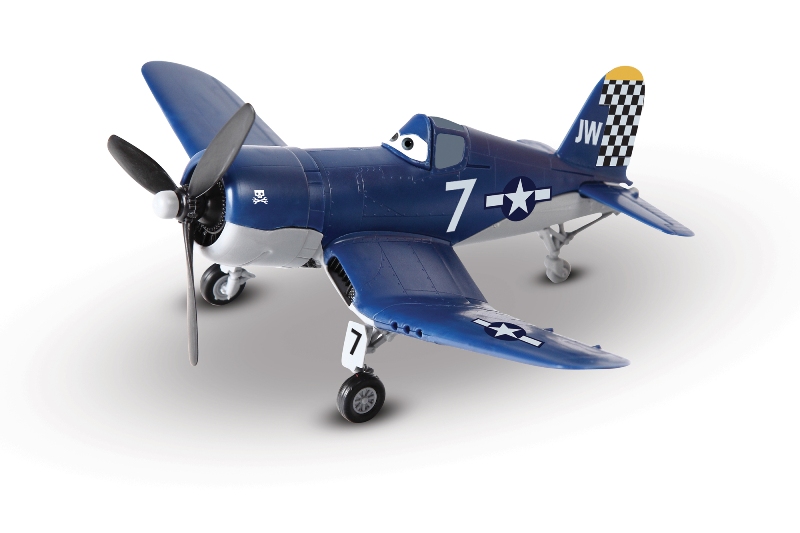 Из воды торчит кабина,
Здесь болото, здесь трясина,
Мы застряли, ну хоть плач,
Помогает нам...
Т
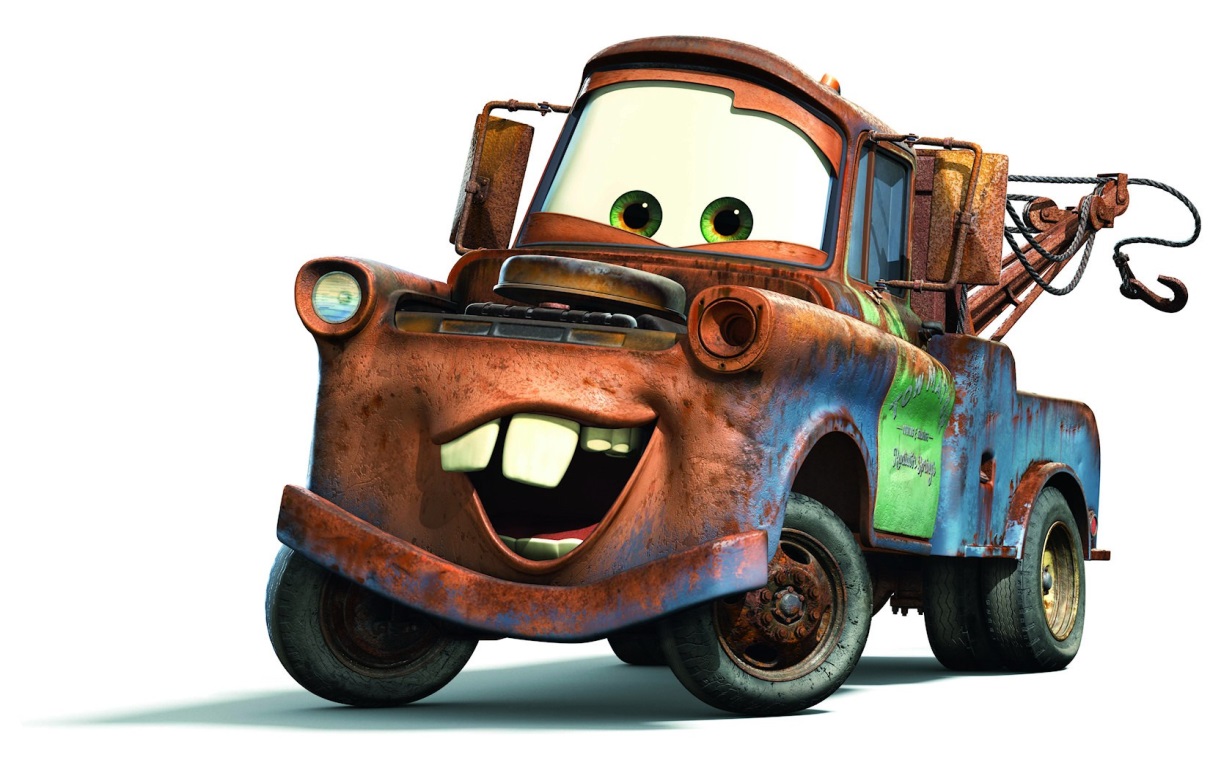 Кто, отправившись в поход,
Целый дом с собой берет?
Груз тащить - такая пытка,
Медленно ползет...
У
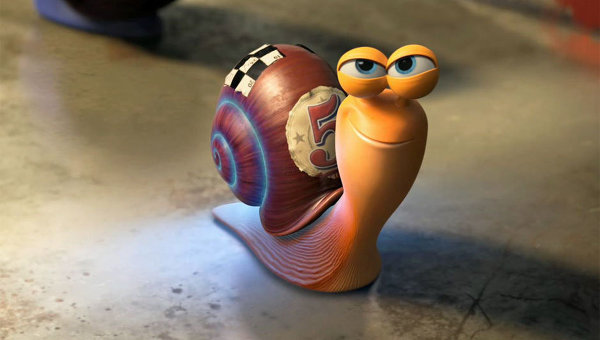 По дороге на карете,
Едут взрослые и дети,
Бубенцов заслыша звон.
Знаем, это -...
Ф
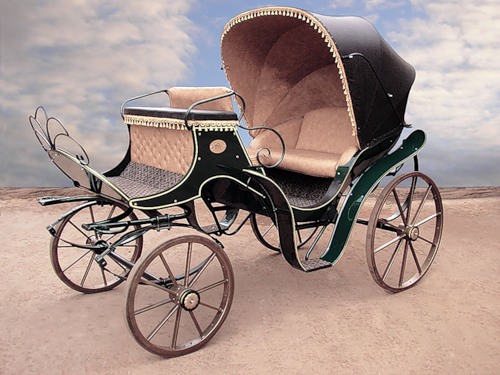 Чтоб ходить зимой гулять,
Надо шубу одевать!                
Из сугробов строим город,
Нам не страшен сильный...
Х
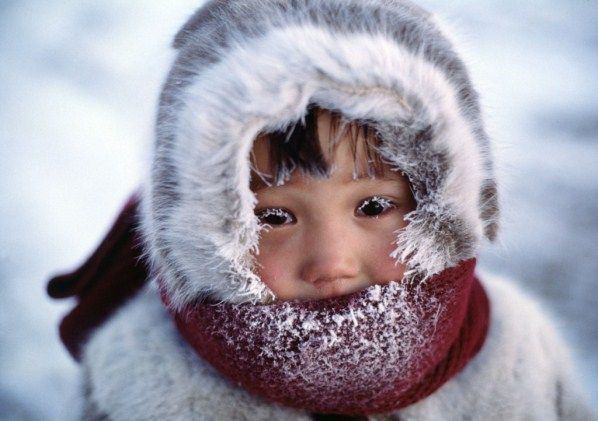 Океанские просторы,
Волны высотою с горы.
Нет опасней, знаем сами,
Прячьтесь все, идёт...
Ц
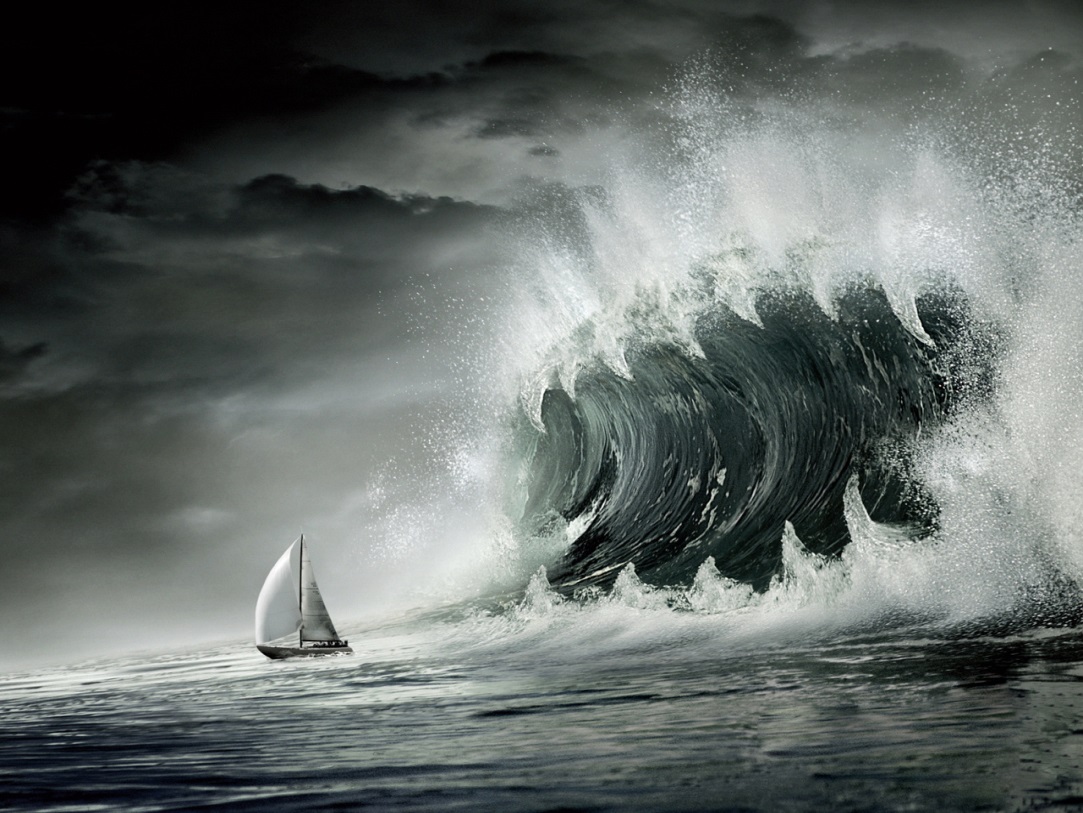 Ни копыт и ни рогов,
Панцирь скроет от врагов!
Путешествует без страха,
Под защитой...
Ч
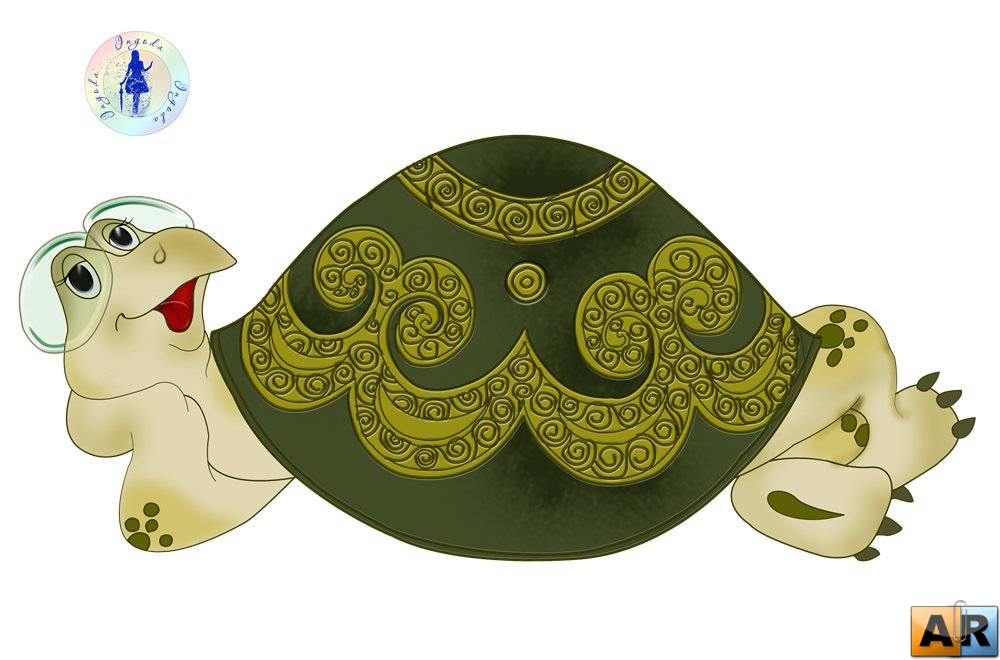 Мы летим под облаками,
Мы их трогаем руками,
Поднимает в небо пар
Наш большой воздушный...
Ш
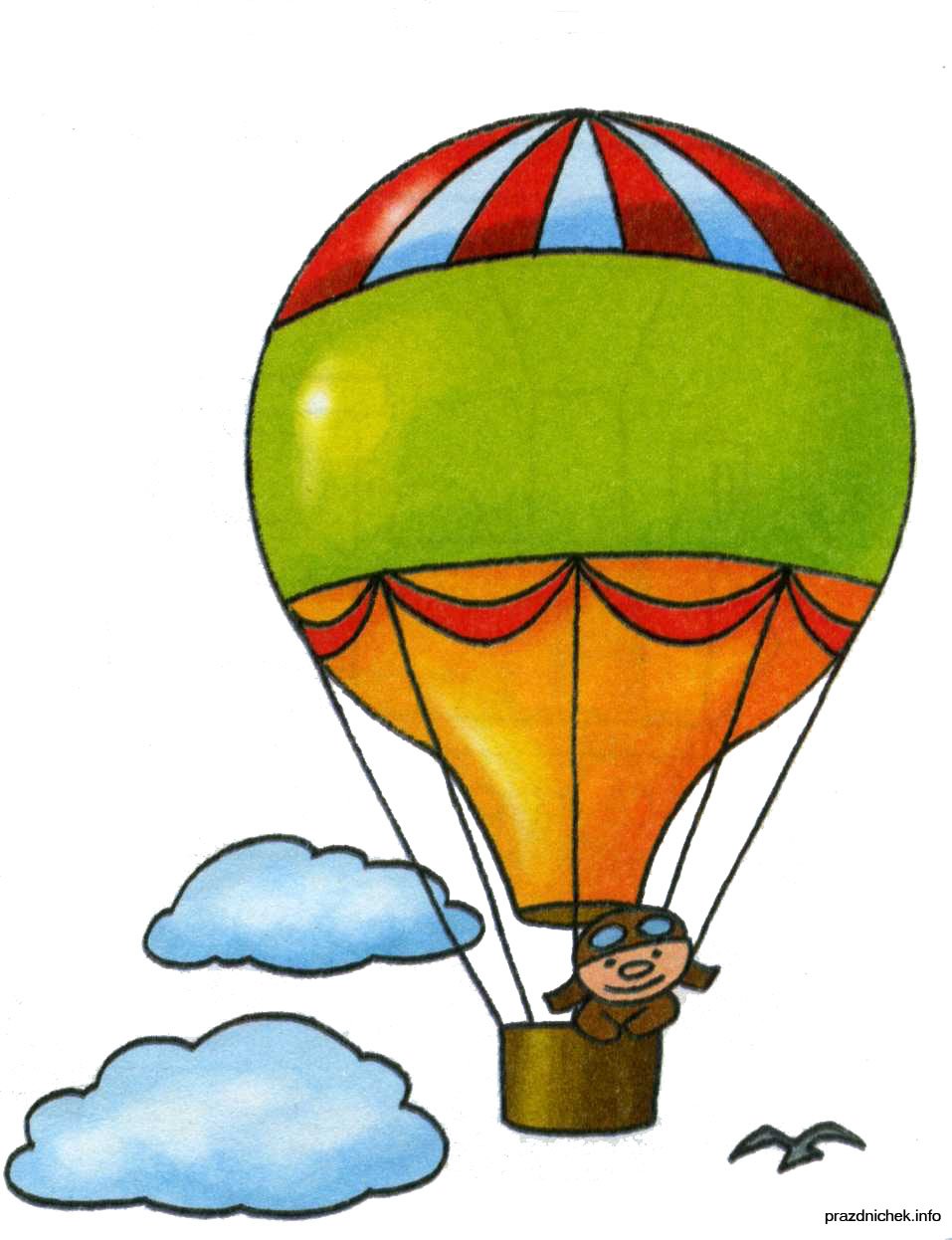 В дом приходим - моем руки!
Ну а туфли? Ну а брюки?
Не беда, легко и четко
Грязь убрать поможет...
Щ
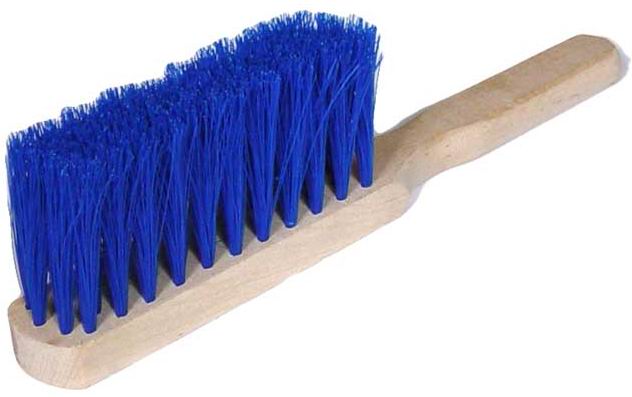 Чтобы ездить без проблем,
Знаки надо знать нам всем.
Только не поймём никак,
Где же в знаках...
Ь
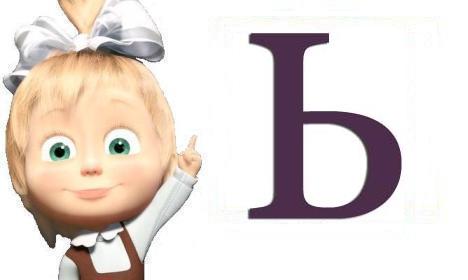 Я не знаю, в чём секрет,
Слов на эту букву нет,
Только буквЫ все важнЫ,
МЫ запомним букву...
Ы
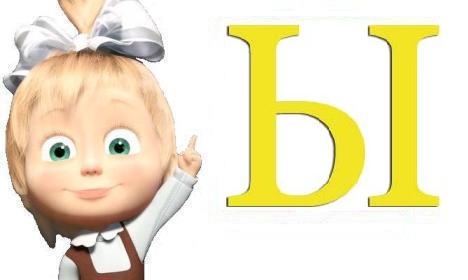 Знаем, есть и въезд и съезд,
Есть подъём, и есть подъезд,
Нам без них нельзя никак,
Очень важен...
Ъ
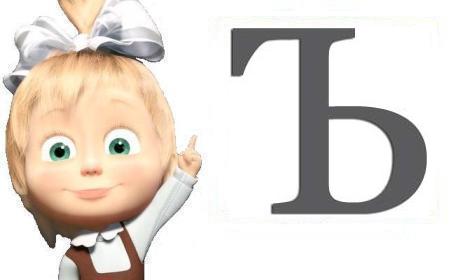 Мы хотели ехать прямо,
Посреди дороги - яма,
И дорожный оператор
Шлёт нам в помощь...
Э
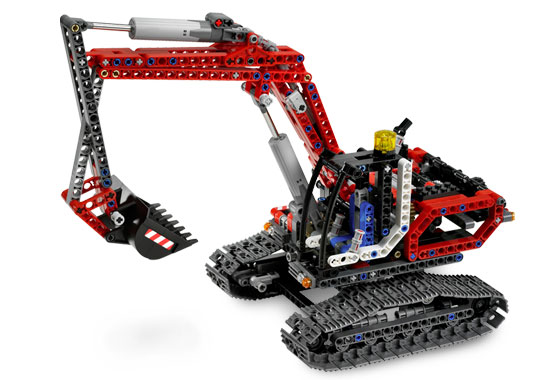 Лето - жаркая пора,
Едет к морю детвора!
Под колес весёлый стук
Поезд движется на...
Ю
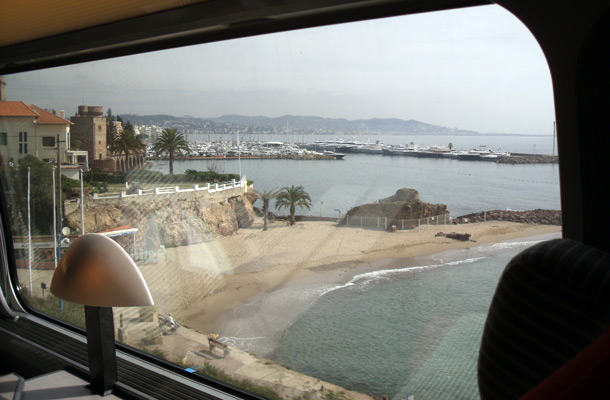 Это что там в дымке тает,
Птицей по  волнам  летает?
Паруса  меняет  вахта,
Держит нос по ветру...
Я
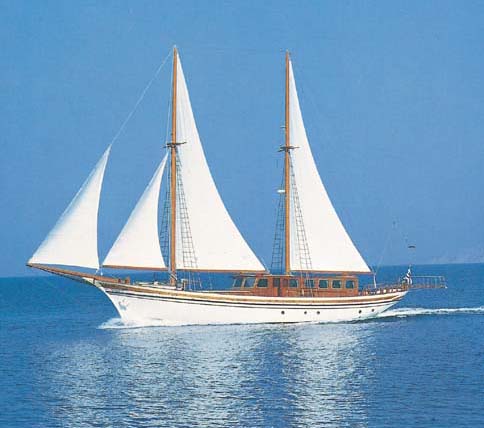